Древний  Китай
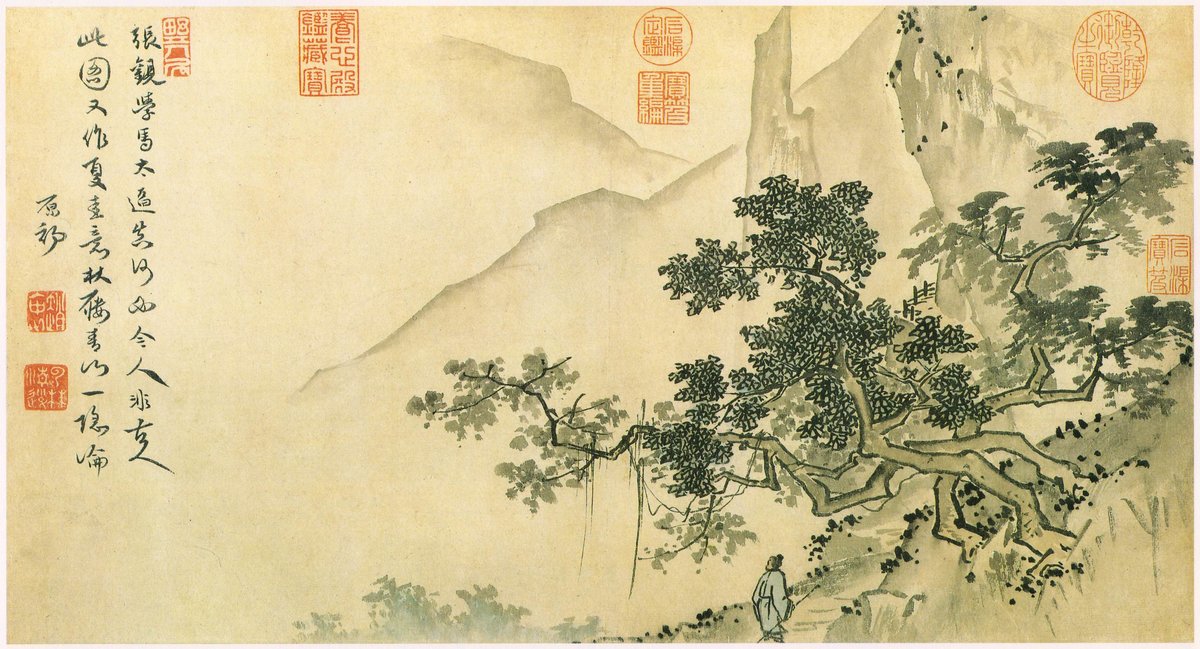 Автор: педагог дополнительного образования Ольга Александровна шумилова
Резьба по нефриту
Считается национальным видом искусства.
Цветок из нефрита
Китайская живопись
Берет свое начало в 3 веке до нашей эры . И по сей день китайцы рисуют в этом стиле. Сбоку от живописного произведения может находиться строчка из стихотворения.
Китайская живопись всегда нарисована на белом фоне. И для китайского мастера важно, чтобы картина дышала. Также китайцы очень любят передавать движение.
Сюжеты китайской живописи
Сюжеты весьма разнообразны. Чаще всего связаны с природой. Это могут быть деревья, цветы, травы, животные, птицы, насекомые.
Человек изображается редко. А если он есть, то не является главным героем картины. Китаец не чувствует себя властелином природы.
Стиль гунби
Отличается тонкой прорисовкой деталей. Чтобы создать такое изображение, требовалось много времени.
Стиль се-и
Это быстрый стиль. В нем ценится виртуозность и мастерство, быстрота и ловкость.
Ци БАЙШИ
Сюй Бэйхун
Сюй бэйхун
Цзян чжаохэ
Спасибо за внимание!